SOU GIMNAZIJA “JOSIP BROZ TITO” - BITOLA
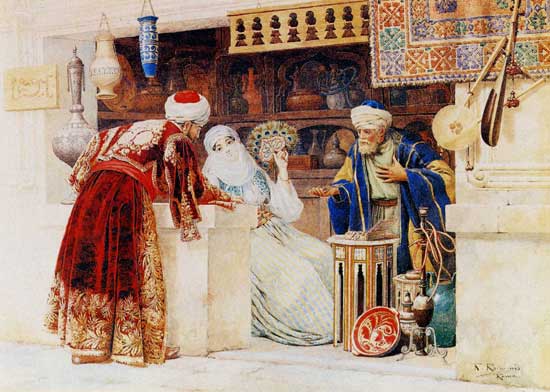 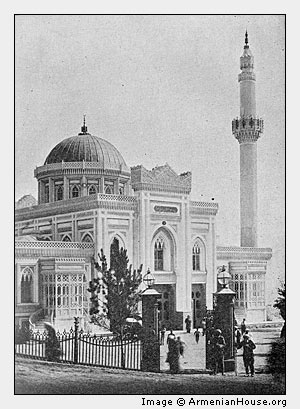 ОСМАНЛИСКАТА ДРЖАВА
ВО XIX И ПОЧЕТОКОТ НА XX ВЕК
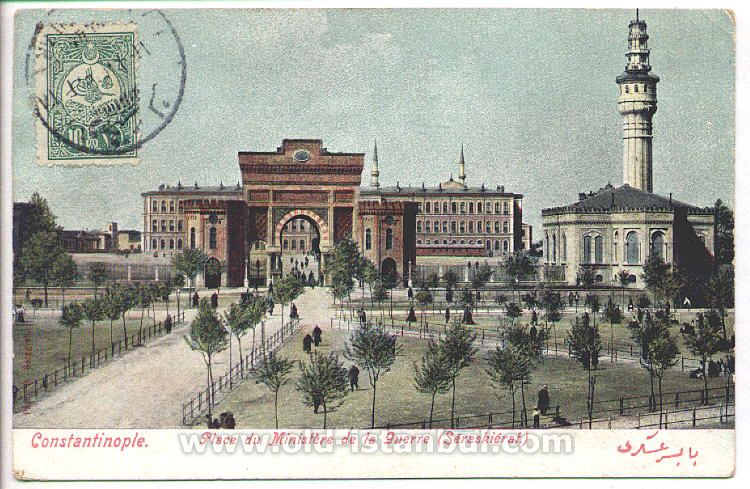 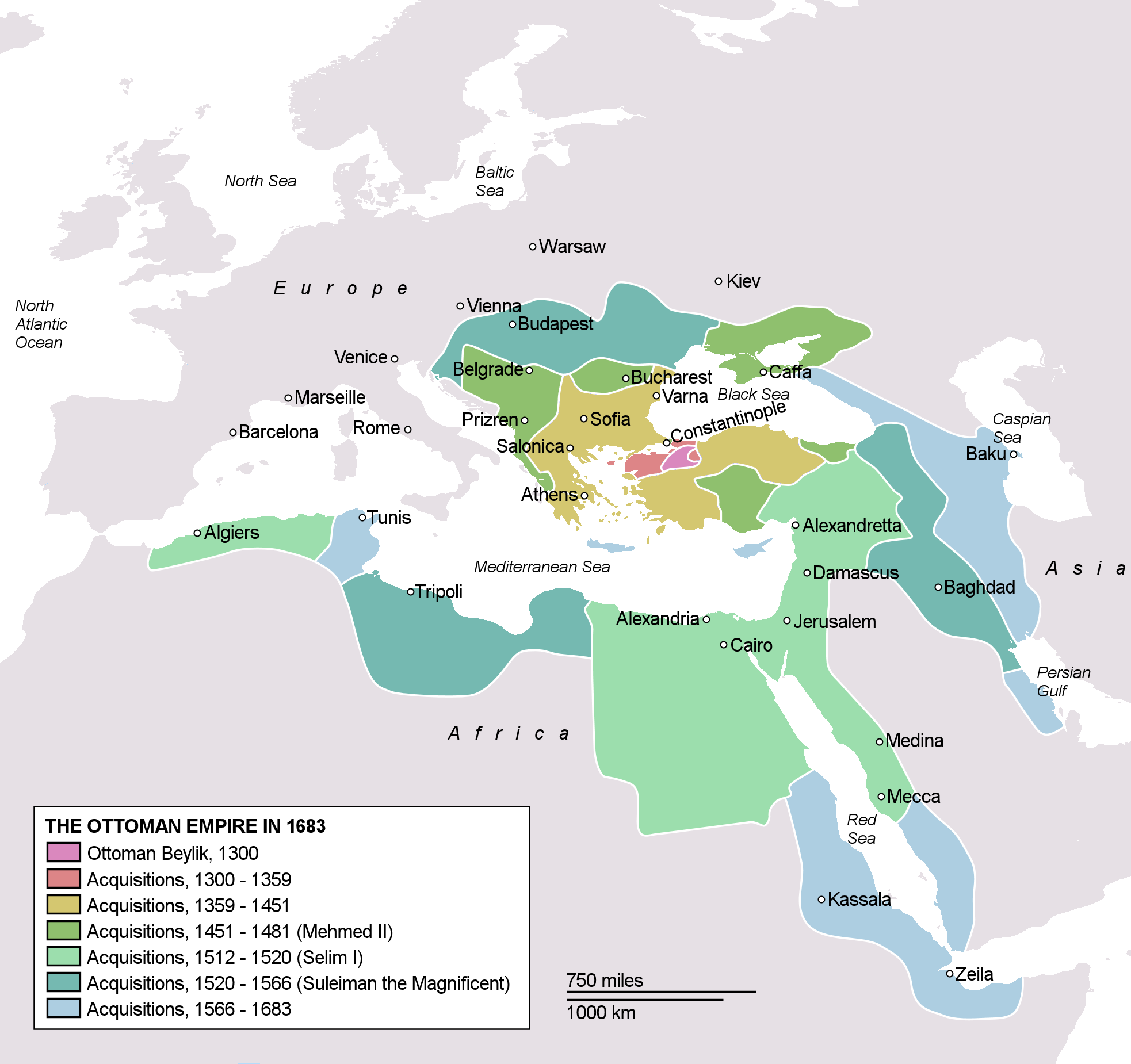 Отоманската империја на врвот на својата моќ
средина на XVII век
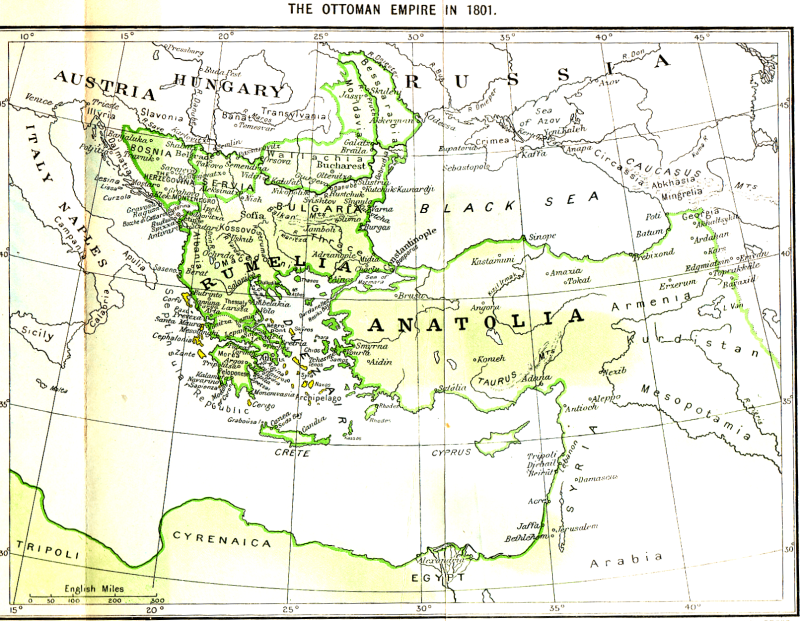 Балканскиот полуостров под власта на 
Отоманската империја
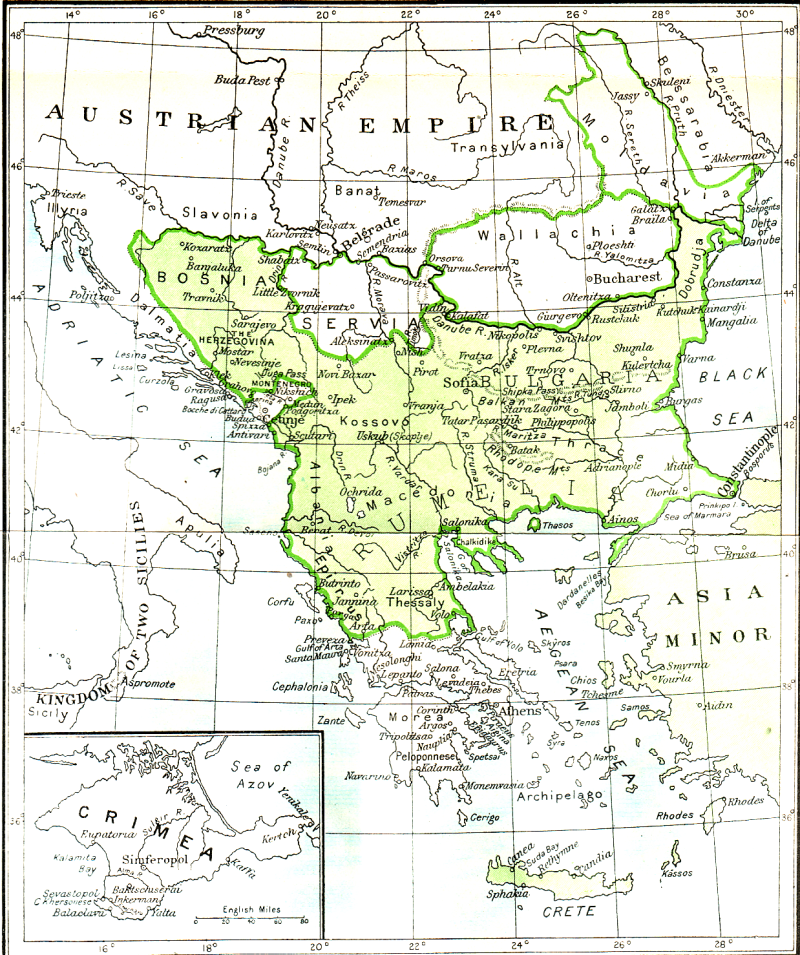 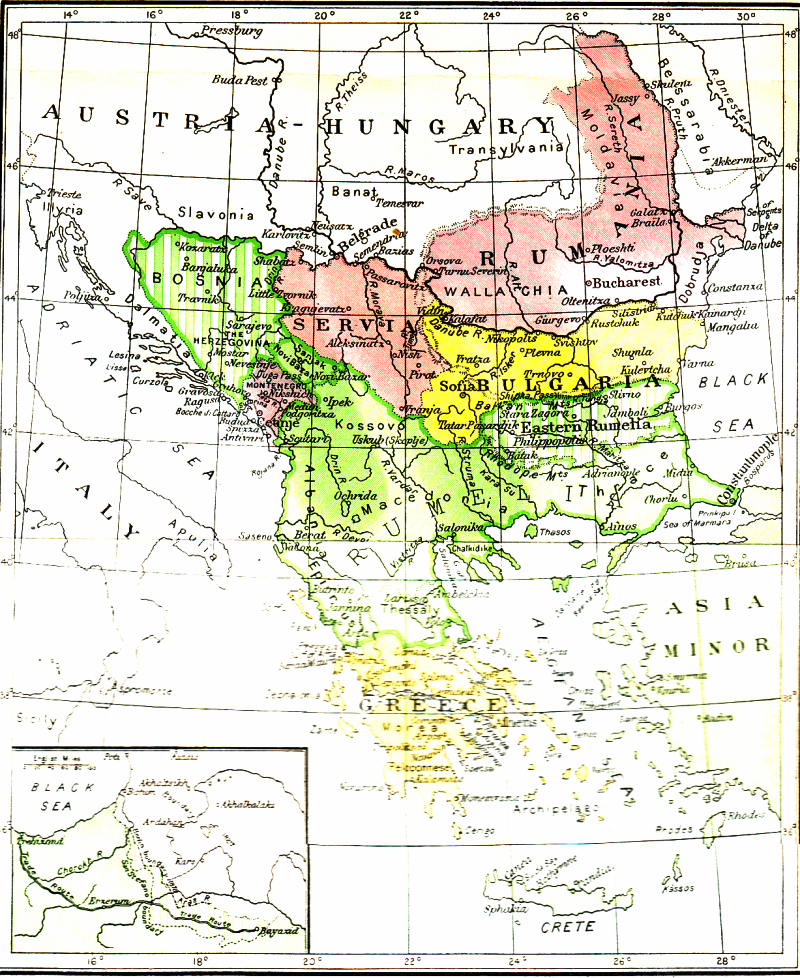 Национално будење на народите на Балканот
востанија во Романија, Србија, Грција, Црна Гора
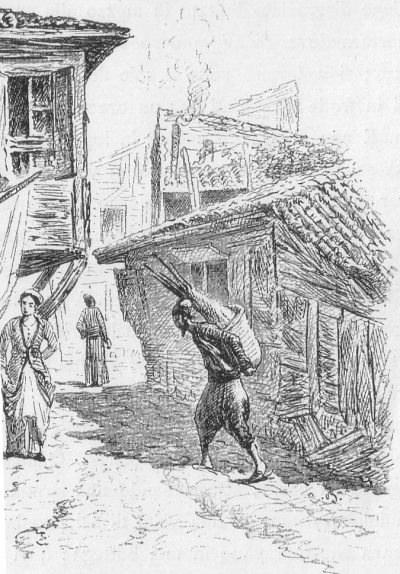 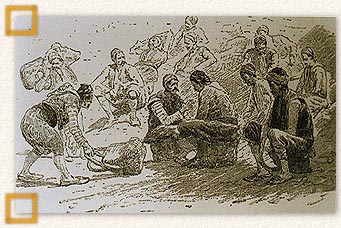 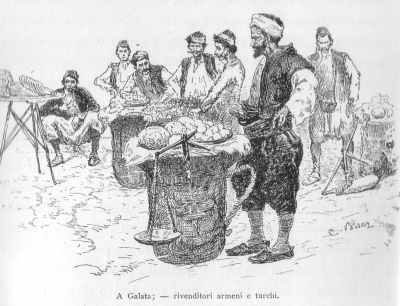 Секојдневниот живот на
Балканскиот полуостров
под власт на Османлиите
ТАНЗИМАТ
Период на промени во Османлиската држава
во XIX век
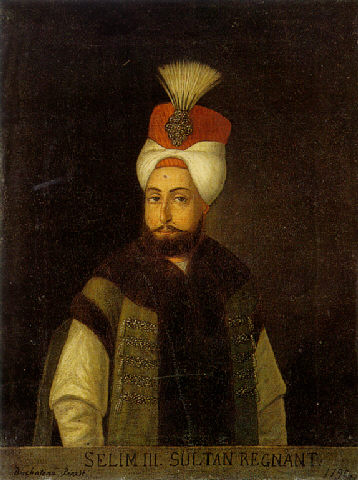 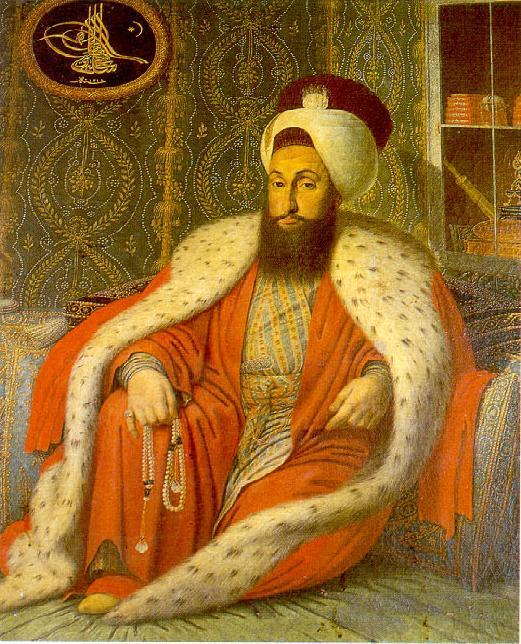 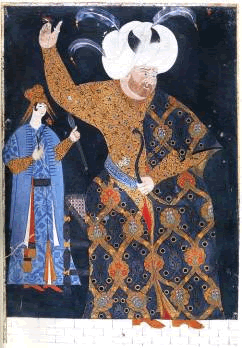 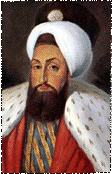 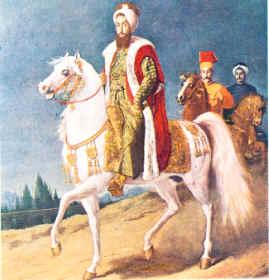 Султанот Селим III
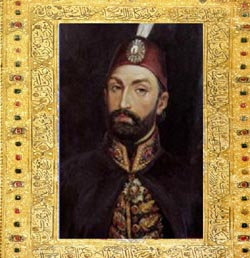 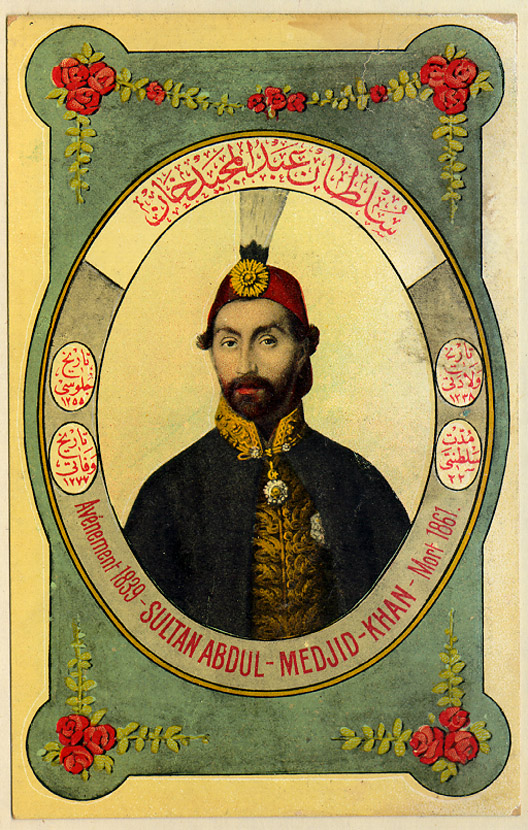 Султанот
Абдул Меџид
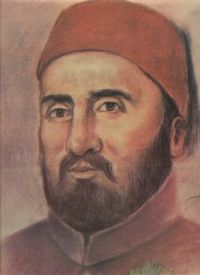 Мустафа Решид Паша
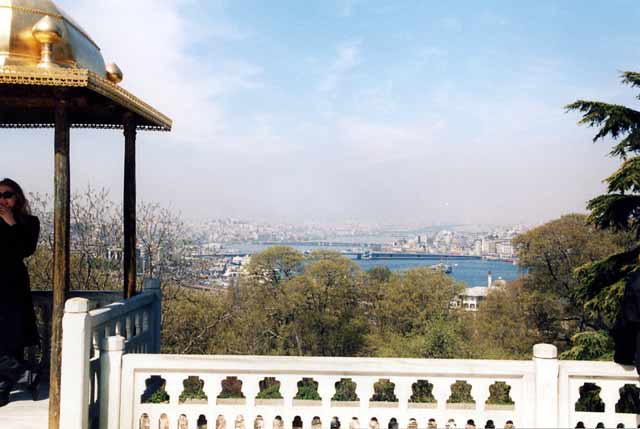 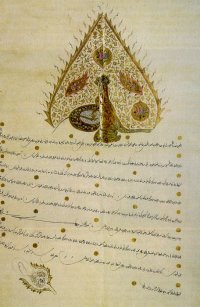 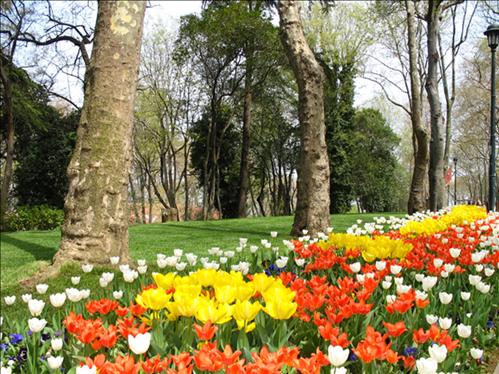 Ѓулхански Хатишериф
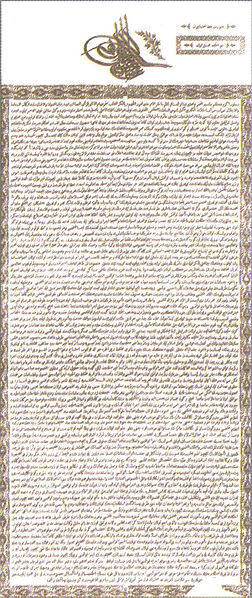 Ѓулхански Хатишериф 1839 г.
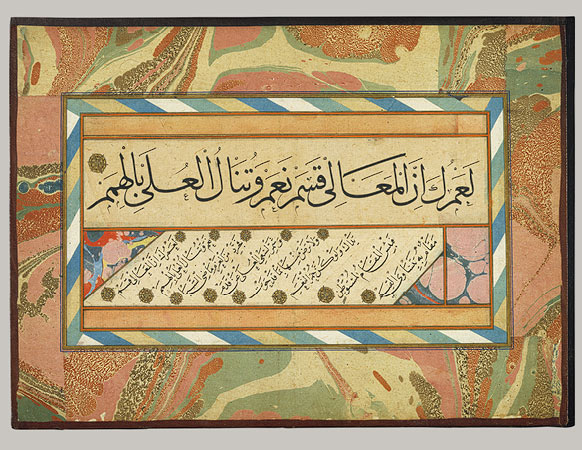 Изедначување на правата меѓу
Муслиманите и Христијаните во
Османлиската држава
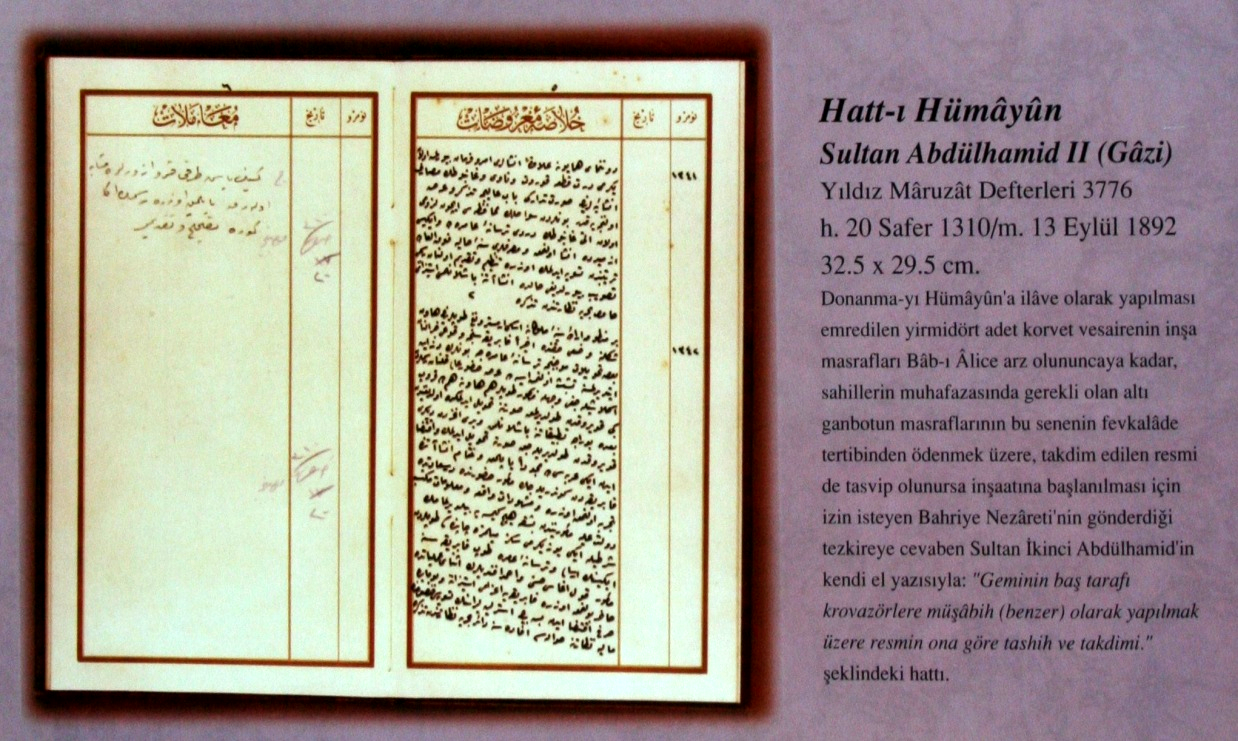 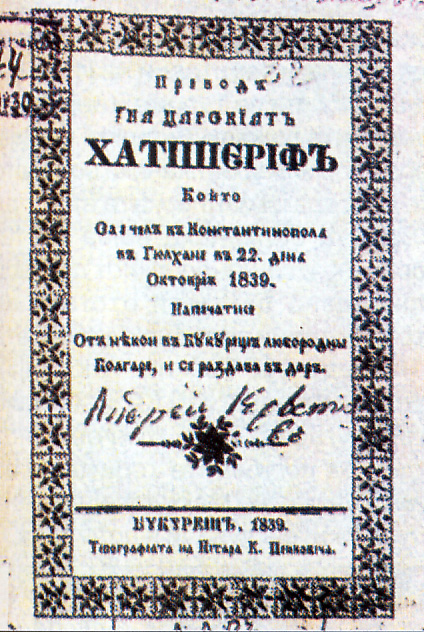 ХАТИХУМАЈУН
1856 година
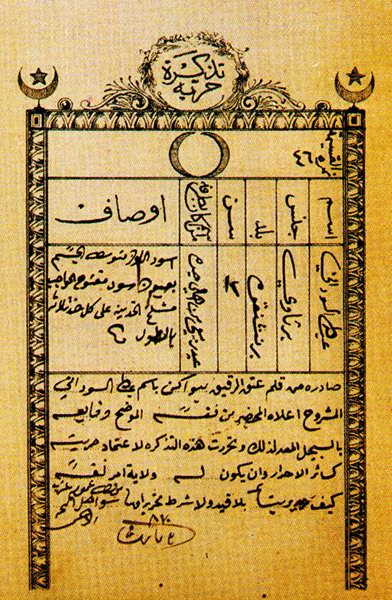 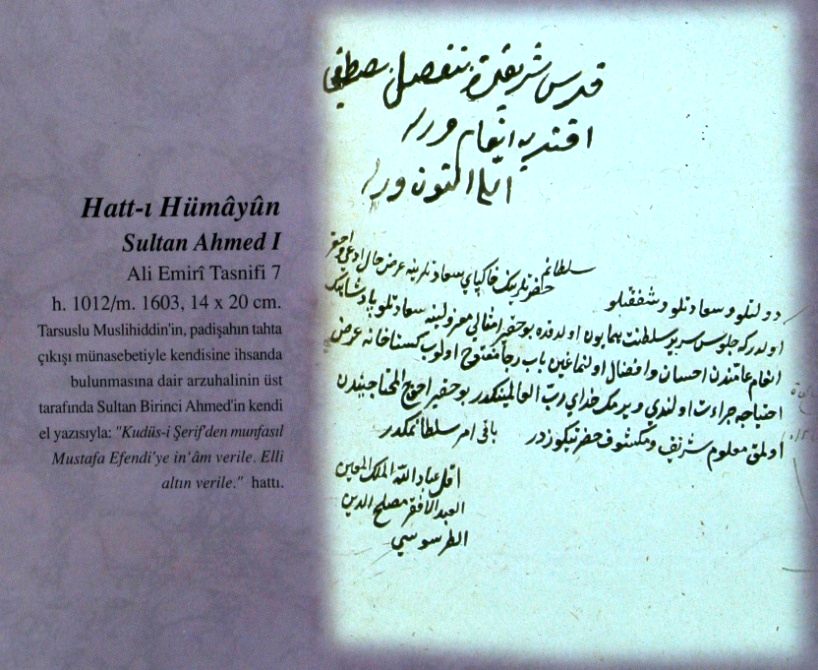 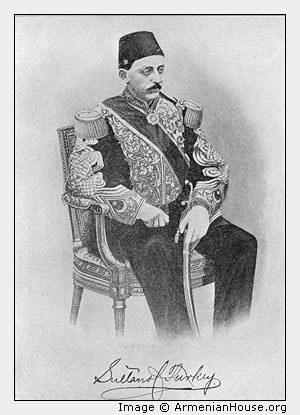 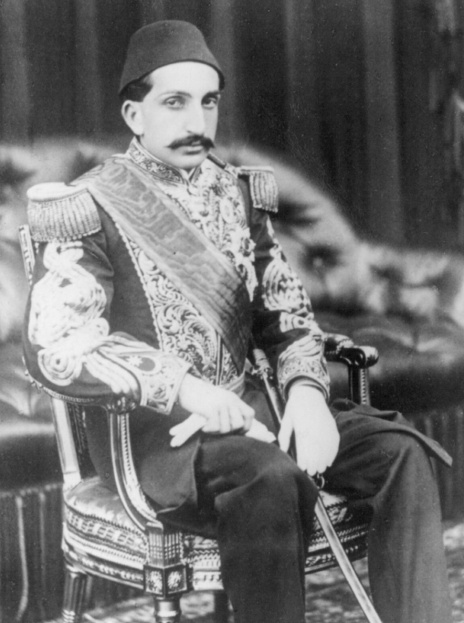 Султанот 
Абдул Хамид II
создал Собрание во
Отоманската империја
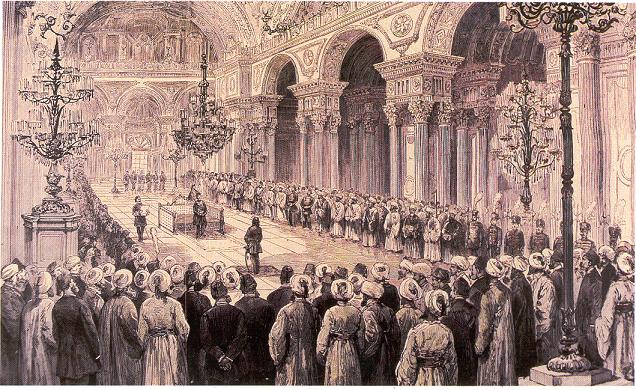 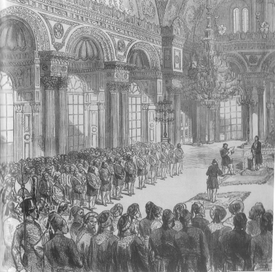 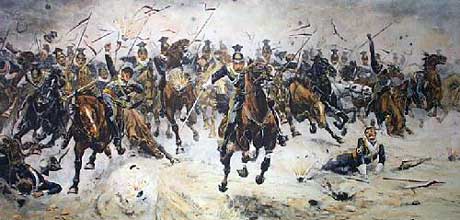 КРИМСКАТА ВОЈНА 
1853 – 1856 ГОДИНА
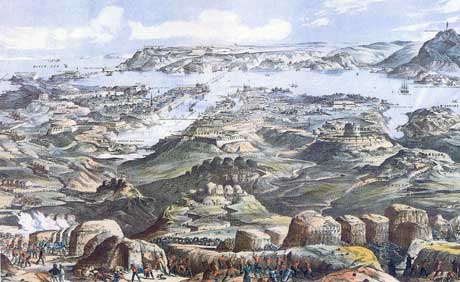 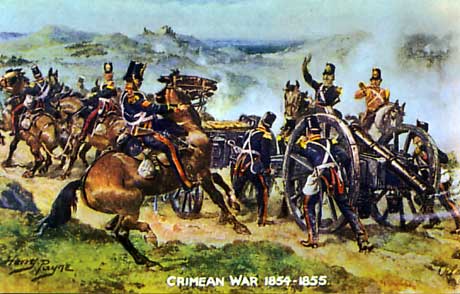 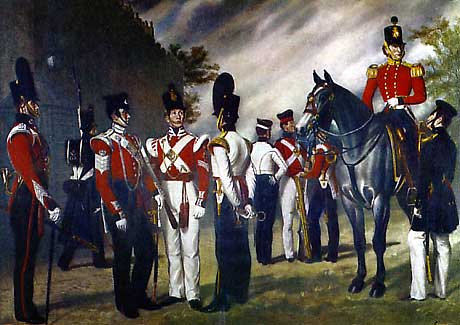 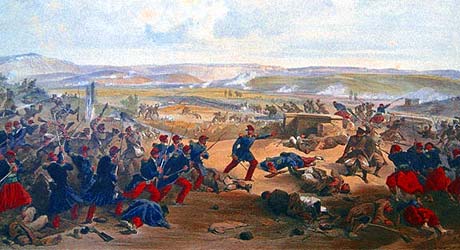 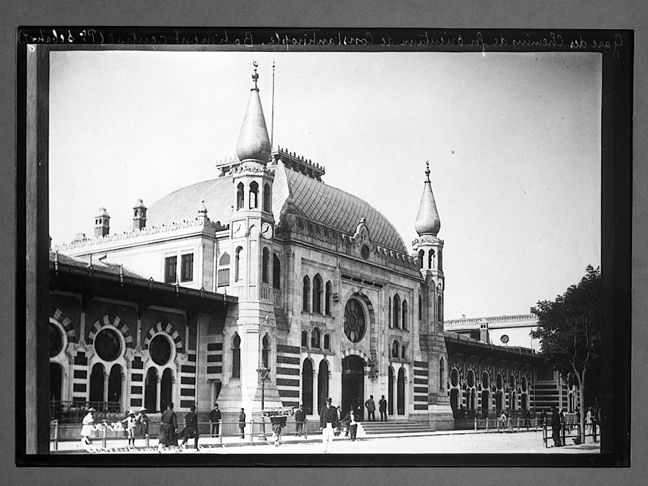 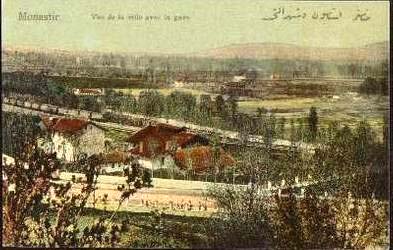 Железничката станица во Битола
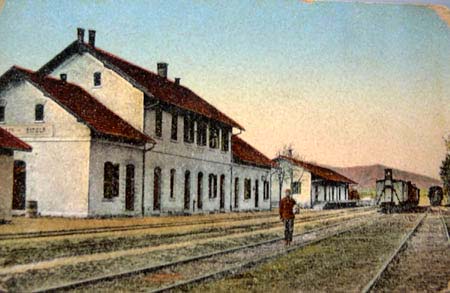 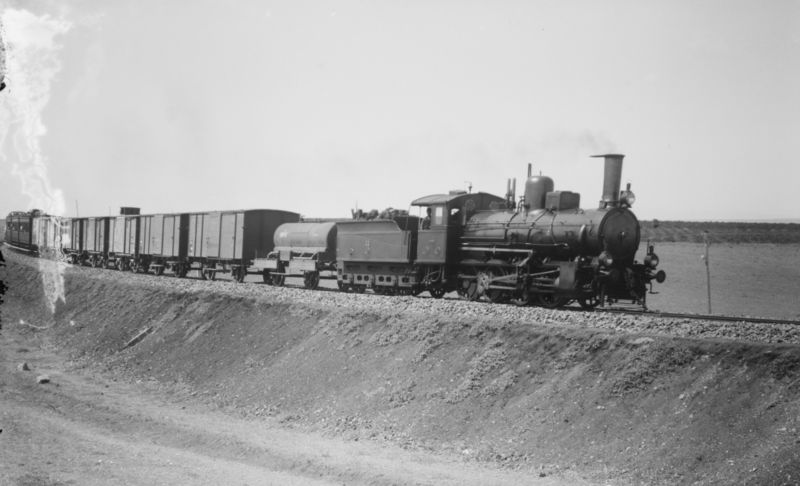 Индустриската револуција
во Отоманската империја
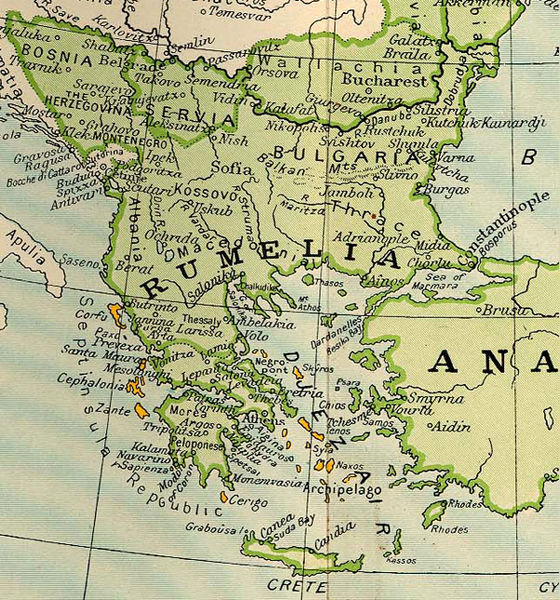 РУМЕЛИЈА
Остатокот од Отоманската империја на
Балканскиот полуостров по
Берлинскиот конгрес од 1878 година
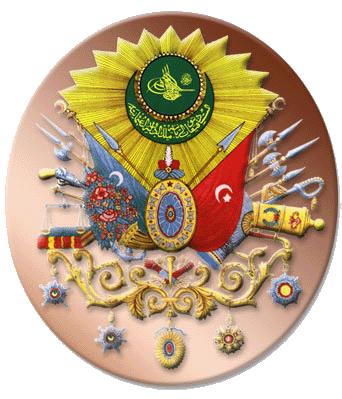 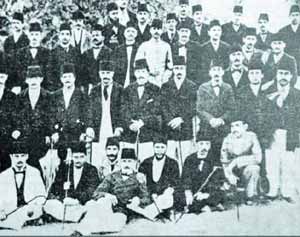 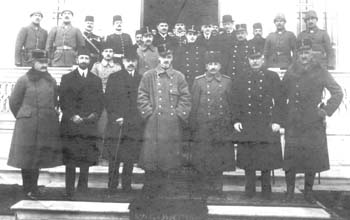 Младотурското движење
МЛАДОТУРСКА РЕВОЛУЦИЈА 1908 г.
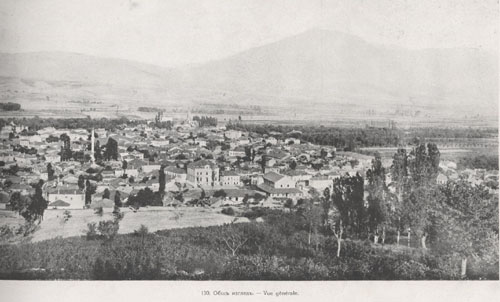 Ахмед Нијази Бег
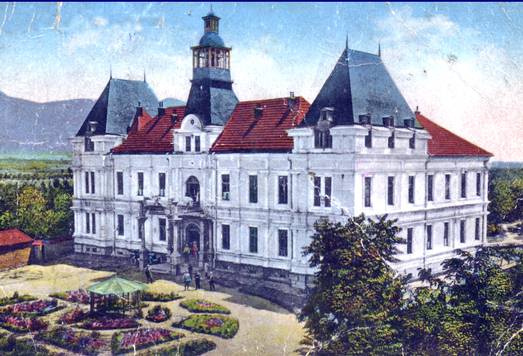 РЕСЕН
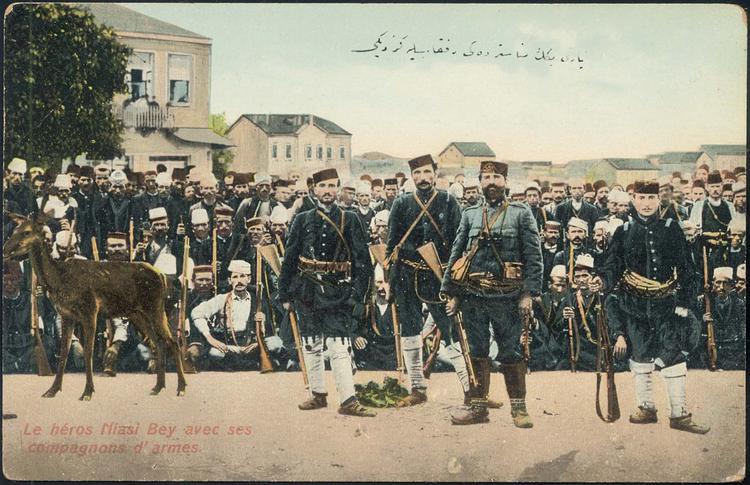 БИТОЛА 1908 година
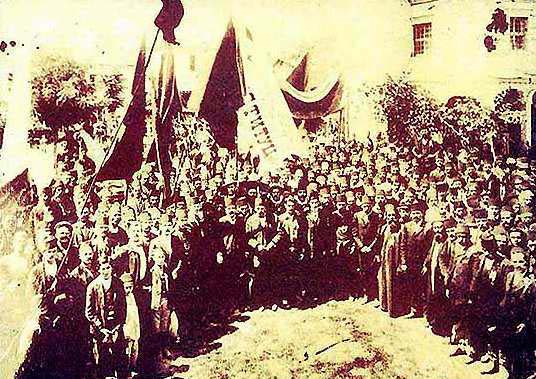 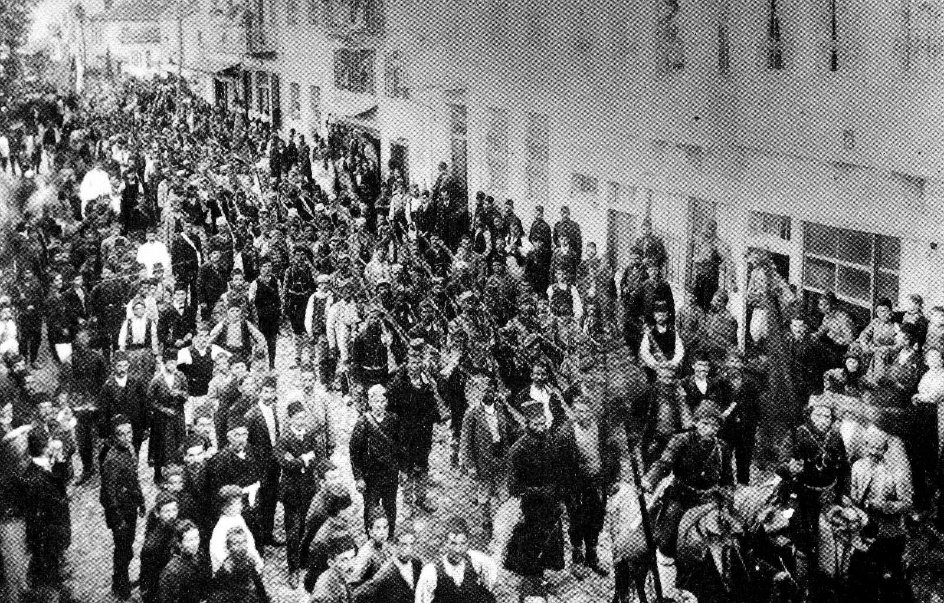 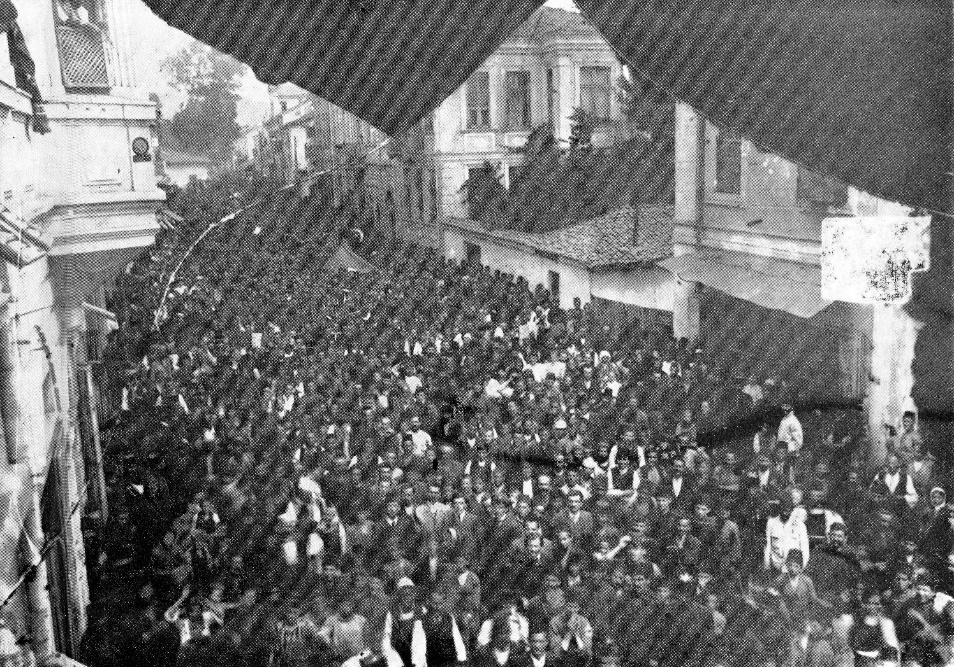 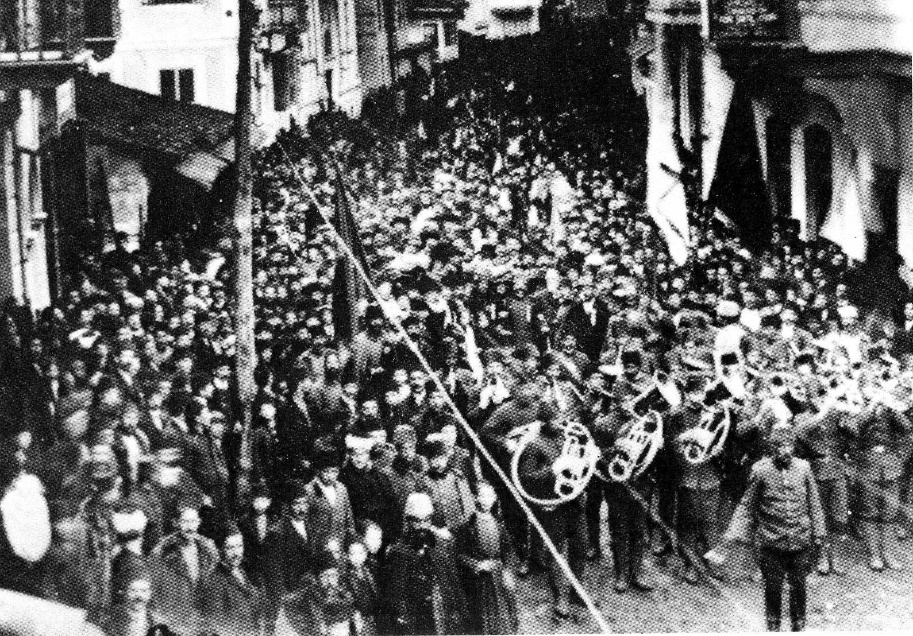 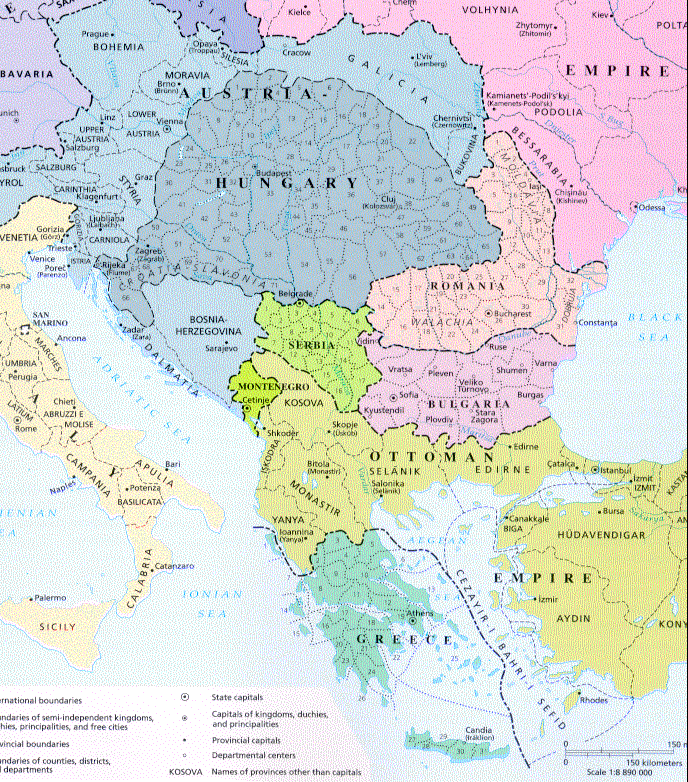 Османлиската држава пред
Балканските војни 1912/1913 година